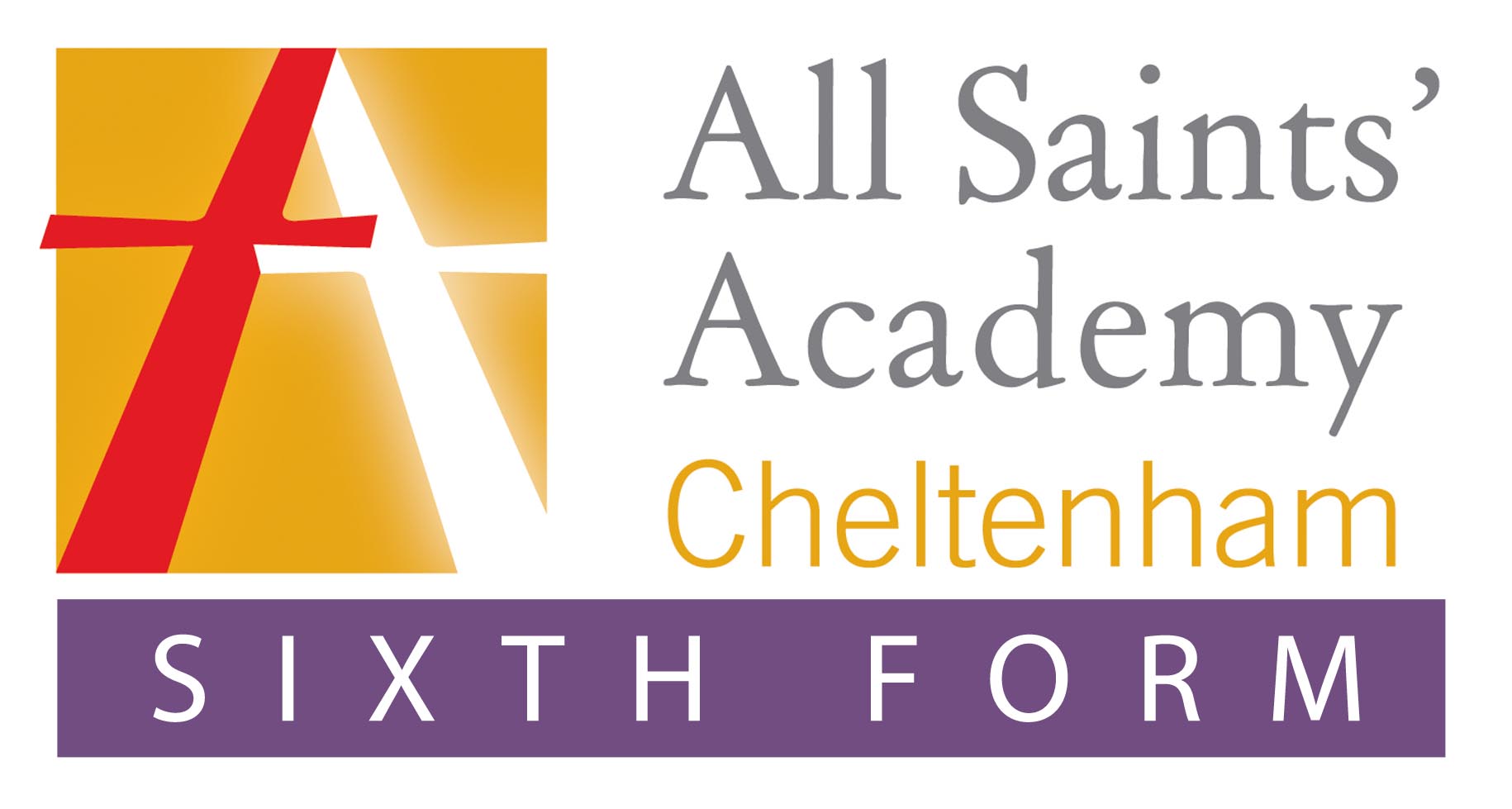 Please return your application to ccain@asachelt.org or send to 
Mrs. C Cain, All Saints’ Academy, Blaisdon Way, Cheltenham, GL51 0WH.
Alternatively you can also complete an electronic version of the application form by visiting our website www.asachelt.org/sixthformapplication
Sixth Form Application Form
Why are you applying for your chosen course?






Why do these courses interest you?






What career path do you have in mind following Sixth Form?






Do your current studies (GCSEs/BTECs) relate to the courses you have chosen? If so, how?
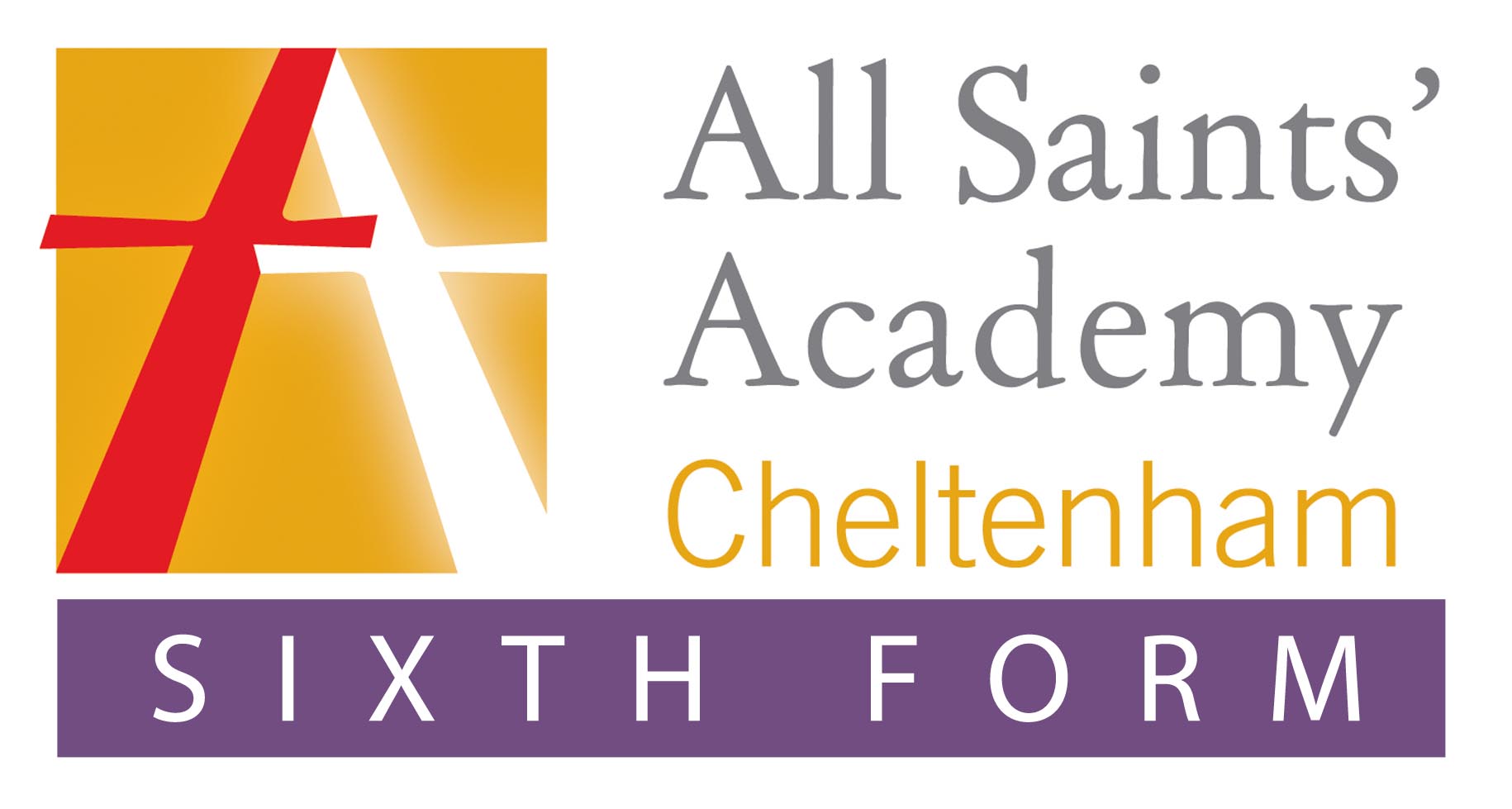 At All Saints’ Academy we have a pathway system so that we give you an opportunity to study the appropriate courses. Students would normally study three A Level/BTEC subjects in Year 12 and Year 13.
Please number your choices in order of preference from 1 to 3 and identify a reserve subject with ‘R’.
We reserve the right to withdraw any courses should insufficient numbers affect the viability of running them.
Where did you hear about our Sixth Form?
Do you currently qualify for extra time during exams?
Do you currently qualify for free school meals?
Do you have any special educational needs?
If yes, please specify:
DATA PROTECTION: The information you have provided will be stored electronically and used to process your application.  The information may be shared with relevant staff on a need-to-know basis for administration purposes, providing support, for health and safety reasons or in the event of an emergency. At no time will your personal information be passed on to organisations for marketing or sales purposes.